Designed drugs: targeted therapeutics
Dr Gareth Gerrard
Imperial Molecular Pathology,
Centre for Haematology,
Faculty of Medicine,
Imperial College London, 
Hammersmith Hospital 
g.gerrard@imperial.ac.uk
Targeted therapy, a definition…..
“A drug with a focused mechanism that specifically acts on a well defined target or biological pathway that when inactivated, causes regression or destruction of the malignant process.”
…in other words
Targeted therapy:
	blocks the growth of tumour cells by interfering with specific targeted molecules needed for oncogenesis and growth, 
	rather than by simply interfering with all rapidly dividing cells (e.g. traditional chemotherapy).
Cancer as a Target
Characterised by extensive genomic abnormalities:
 Tumour specific mutations, copy number aberrations, translocations & epigenetic changes
 Dysregulated apoptosis/cell death, altered cell adhesion/migration, angiogenesis, and cell proliferation
 Knowledge of oncogenic pathways has lead to Rational Drug Design
Categories of Targets
Cell surface markers & receptors
Secreted proteins
Intracellular kinases
Gene fusion products
Other targets, eg. Proteasome
1 .Cell Surface Receptor and 2. Secreted Protein Targets
Protein – Receptor interaction leads to signal transduction
Involved in intercellular communication (FLT3) 
Accessible targets to therapeutic monoclonal antibodies (CD20)
Typically signal for survival, proliferation & angiogenesis (VEGF)
3. Protein Kinases
Pivotal players in signal transduction
Provide assayable enzymatic activities for screening small molecule inhibitors
Can be:
Receptor kinases on cell membrane (FLT3)
Intracellular (BCR-ABL1)
Phosphorylate key amino acid residues:
Tyrosine kinases (BCR-ABL1 / SRC-family)
Serine/threonine kinases (Aurora)
4. Gene Fusion Products
BCR-ABL1 - t(9;22)
Also a TK
Other BCR-TK fusion partners
PML-RARα - t(15;17)

Dysregulated / aberrant gene product
Unique to tumour cell
5. 26S Proteasome
Intracellular protein degradation machinery
Ubiquitination: tags proteins to be broken down
2 sub-units:
20S core particle (x1)
19S regulatory caps (x2)
Essential component in many cellular functions
Catagories of Targeted Therapies
Antibodies:
‘Naked’
Conjugated

Small molecule inhibitors:
Kinase Inhibitors
Differentiation Agents
Proteosome Inhibitors
1.Antibodies
High affinity binding
Create anti-tumour effect by:
Cell-mediated cytotoxicity & complement activation - naked antibodies
Focused delivery radiation/cellular toxin - conjugated antibody
Other intracellular mechanisms, currently not clearly understood (anti-CD52)
1.1 ‘Naked’ Antibodies
Rituximab (Rituxan, MabThera)
Chimeric monoclonal IgG1 antibody
Induces apoptosis, antibody dependant & compliment mediated cell cytotoxicity
Most commercially successful anticancer therapeutic 
Target: CD20 surface receptor, common to many B cell non-Hodgkin lymphoma subtypes and B cell leukaemias
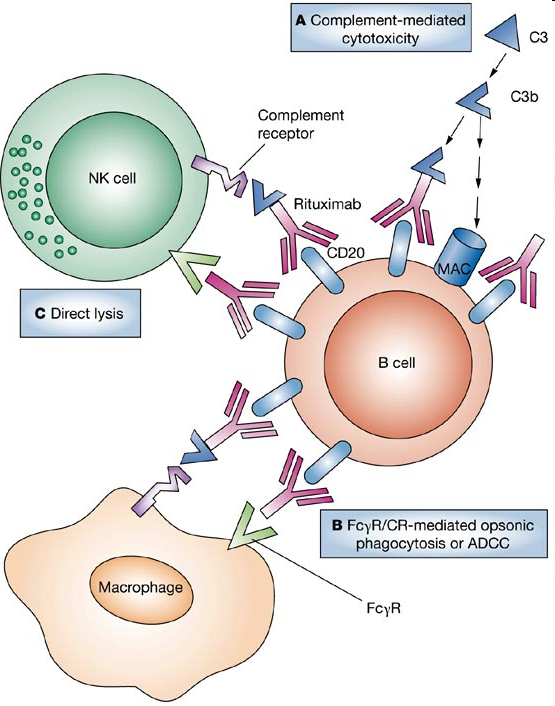 Rituximab Mode of Action
Effective for use in:

Haematological Malignancies
 B cell leukaemia & lymphoma

Autoimmune Disease
rheumatoid arthritis

Anti-rejection post transplant
- Kidney transplant
Taylor and Lindorfer. Nature Clinical Practice Rheumatology (2007) 3, 86-95
1.2 Toxin Conjugated Ab
Gemtuzumab ozogamicin (Mylotarg)
Anti-CD33 monoclonal antibody
Conjugated to calicheamicin cytotoxin (ozogamicin)
Both CD33 & Ab internalised
Approved for use in elderly relapsed AML
Withdrawn from some protocols due to adverse side effects
Often used as adjuvant
VOD/SOS possibly due to CD33 expression on Kupffer cells
Target: High expression of CD33 on AML tumour cells
[Speaker Notes: Hepatic veno-occlusive disease or veno-occlusive disease (VOD) is a condition in which some of the small veins in the liver are blocked. It is a complication of high-dose chemotherapy given before a bone marrow transplant and is marked by weight gain due to fluid retention, increased liver size, and raised levels of bilirubin in the blood.[1] The name sinuosoidal obstruction syndrome is now preferred if VOD happens as a result of chemotherapy or bone marrow transplantation.[1][2]]
Gemtuzumab mode of action
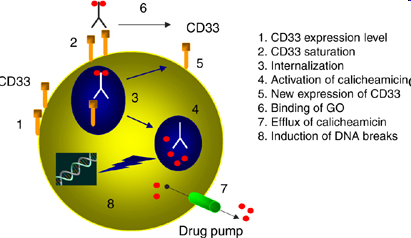 Pagano et al. Oncogene (2007) 26, 3679–3690
[Speaker Notes: The calicheamicins are a class of enediyne antibiotics derived from the bacterium Micromonospora echinospora, with calicheamicin γ1 being the most notable.[1] It was isolated originally in the mid-1980's from the chalky soil, or "calichi pits", located in Kerrville, Texas. The sample was collected by a scientist working for Lederle Labs. [2] It is extremely toxic to all cells and in the year 2000, a CD33 antigen-targeted immunoconjugate N-acetyl dimethyl hydrazide calichiamicin was developed and marketed as targeted therapy against the non-solid tumor cancer acute myeloid leukemia (AML).[3] Calicheamicin γ1 and the related enediyne esperamicin are the two of the most potent antitumor agents known.[4]]
2.1 Anti-secreted Protein Antibody
Bevacizumab (Avastin): 
Targets Vascular Endothelial Growth Factor
Anti-VEGF monoclonal antibody
Angiogenesis inhibitor
For use in colorectal cancer, also breast & lung cancer

VEGF is an extracellular protein signal that stimulates the growth of new blood vessels 
Avastin binds to VEGF and blocks interaction with receptor on vascular endothelium
Inhibits tumour growth by blocking the formation of new blood vessels

Target: Growth factor involved in tumour progression
Avastin – Mode of Action
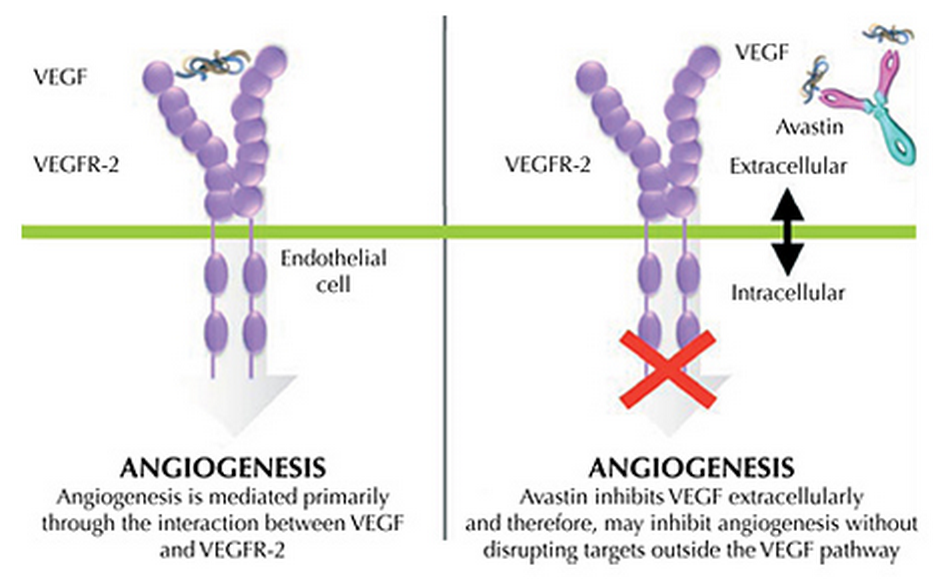 http://www.avastin.net/portal
3. Small Molecule Inhibitors
All-Trans Retinoic acid (ATRA)
Imatinib Mesylate (Glivec)
Flt3 targeted therapies 
Bortezomib (Velcade)
3.1 All Trans Retinoic Acid
ATRA (Vesanoid)
Specifically for the treatment of acute promyelocytic leukaemia-APL (AML M3)
Acid form of Vitamin A 
PML-RARα reciprocal translocation t(15;17)
Fusion gene product
Disruption of RARα leads to maturation arrest
ATRA overcomes this disruption and induces differentiation

Target: aberrant transcription complex caused by tumour specific fusion gene product
APL – BM
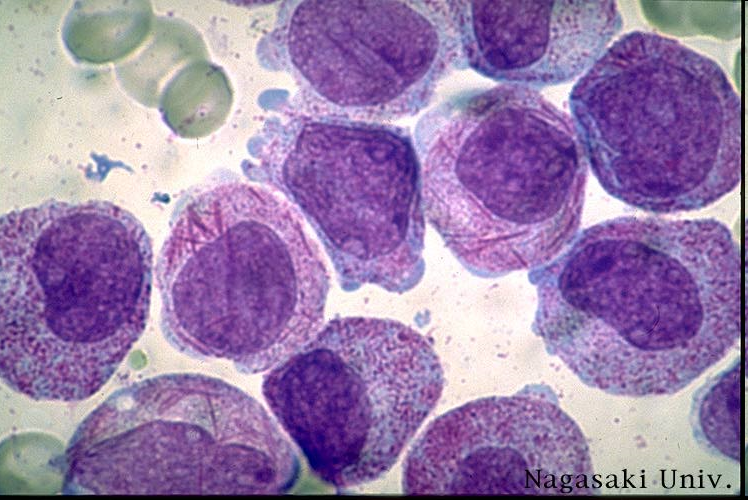 ATRA Mode of Action
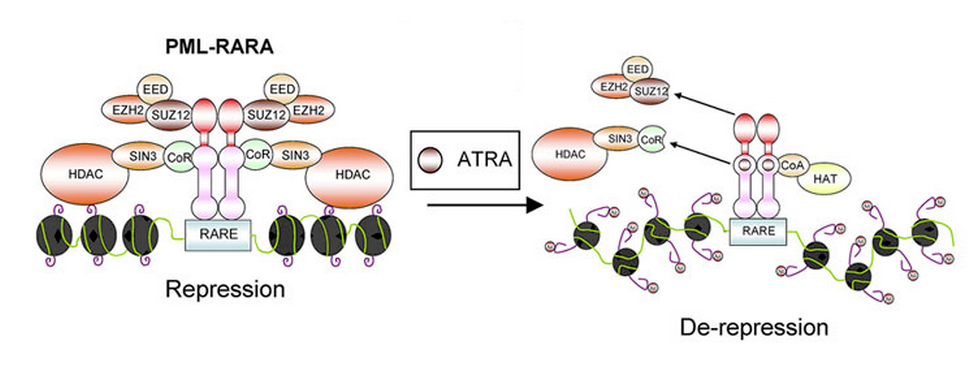 RARα
RXR
Brown et al, 2009, Frontiers in Bioscience 14, 1684-1707
3.2 BCR-ABL1
Chronic myelogenous leukemia (CML) t(9;22)(q34;q11) translocation (Philadelphia chromosome):
 BCR-ABL1
Also found in Ph+ALL and AML

ATP dependant tyrosine kinase
Multiple downstream targets:
Up-regulation of proliferation
Down-regulation of apoptosis
Alteration of adehesion
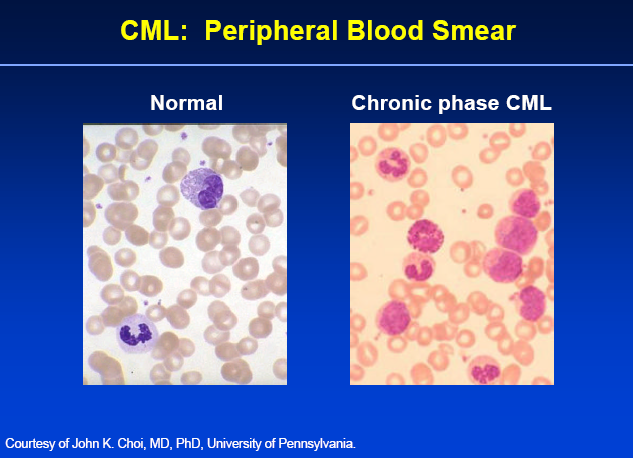 3.2 Imatinib Mesylate
Glivec (STI571; Gleevec)
“First molecularly targeted therapy”
Potent Tyrosine Kinase inhibitor (TKI) 
Blocks proliferation
Induces apoptosis
Low toxicity
Selectively Inhibits TK ATP binding site:
ABL1; c-kit; PDGFRα/β; BCR-ABL1
Use in Ph+CML, ALL & other TK malignancies
Target: Tumour associated fusion gene product
Imatinib Mode of Action
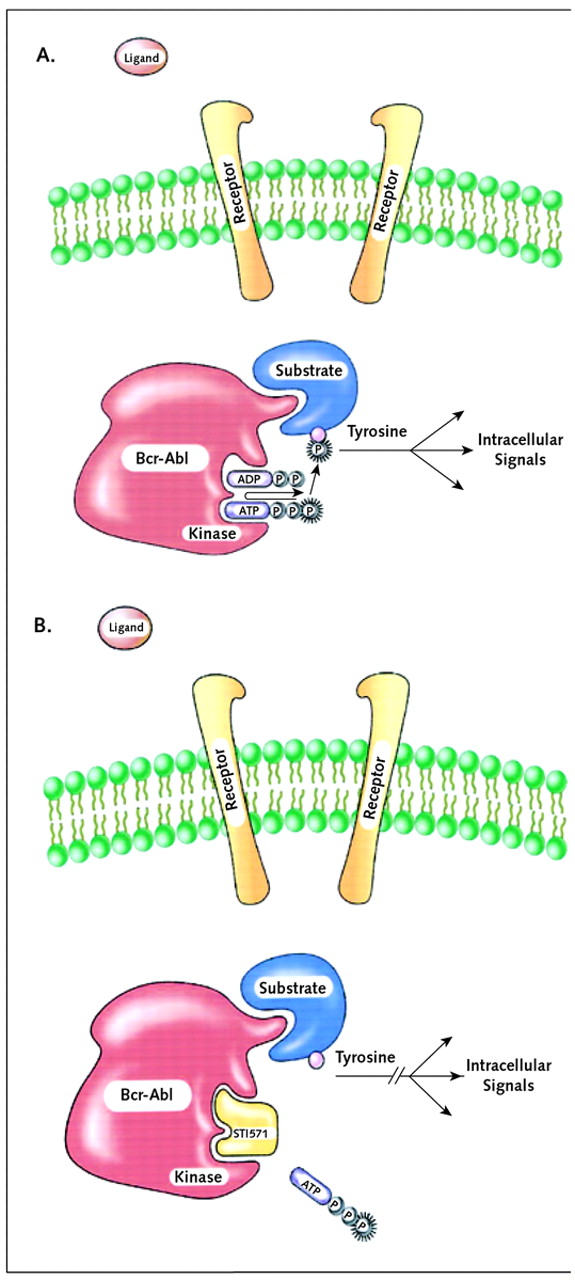 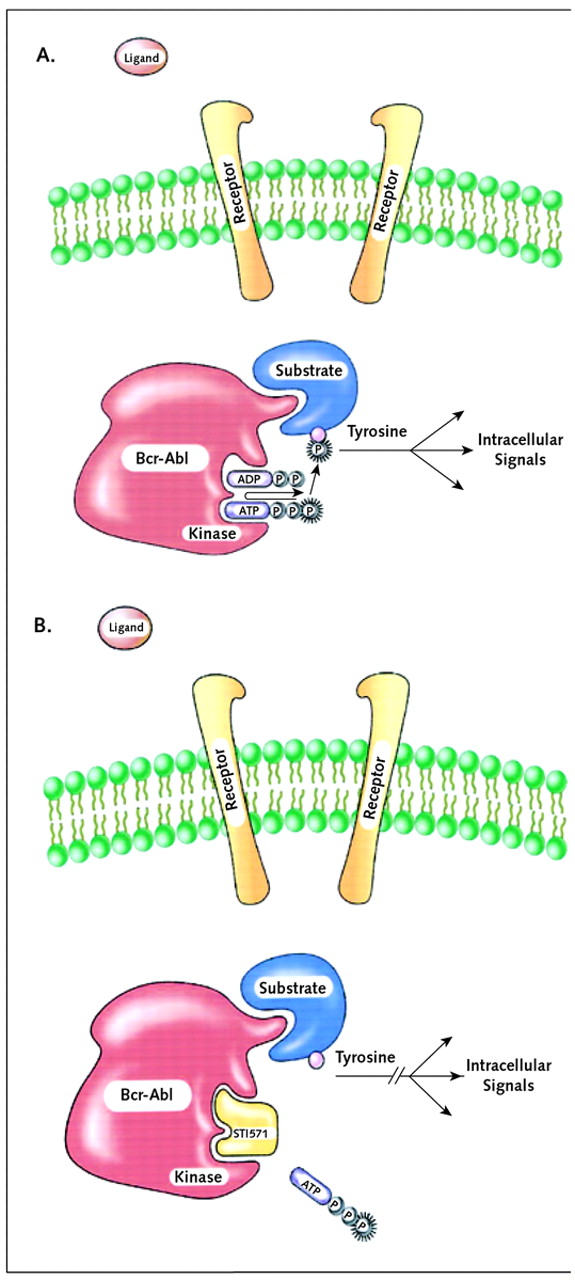 Bcr-Abl1 Signalling
bcr-abl
bcr-abll
PI3K
MAPK
Akt
STAT
ATP
ATP
P
P
Proliferation
Genomicinstability
Alteredadhesion
Inhibition of apoptosis
Oligomerization and autophosphorylation
Nucleus
Adapted from Deininger MWN et al. Blood. 2000;96:3343-3356; Smith KM et al. Mol Cell. 2003;12:27-37; Johnson FM et al. Clin Cancer Res. 2005;11:6924-6932; and Walz C, Sattler M. Crit Rev Oncol Hematol. 2006;57:145-164.
[Speaker Notes: Constitutive activation of bcr-abl induces signaling through multiple downstream pathways leading to transformation.
bcr-abl becomes active through dimerization-induced intermolecular autophosphorylation.1
bcr-abl constitutively activates signaling pathways, including the PI3K, STAT and Ras pathways that have been shown to be critical for transformation.2,3
Mechanisms that have been implicated in the malignant transformation by bcr-abl include altered adhesion to stroma cells and extracellular matrix, constitutively active mitogenic signaling, genomic instability, and reduced apoptosis.3
It has long been known that the activity of Src tyrosine kinase is elevated in the presence of the bcr-abl oncoprotein.2]
TKI Therapy
bcr-abl
bcr-abll
PI3K
MAPK
Akt
STAT
ATP
ATP
P
P
Proliferation
Genomicinstability
Alteredadhesion
Inhibition of apoptosis
Imatinib
IM
IM
X
X
X
Nucleus
Apoptosis
Adapted from Deininger MWN et al. Blood. 2000;96:3343-3356; Smith KM et al. Mol Cell. 2003;12:27-37; Johnson FM et al. Clin Cancer Res. 2005;11:6924-6932; and Walz C, Sattler M. Crit Rev Oncol Hematol. 2006;57:145-164.
[Speaker Notes: Constitutive activation of bcr-abl induces signaling through multiple downstream pathways leading to transformation.
bcr-abl becomes active through dimerization-induced intermolecular autophosphorylation.1
bcr-abl constitutively activates signaling pathways, including the PI3K, STAT and Ras pathways that have been shown to be critical for transformation.2,3
Mechanisms that have been implicated in the malignant transformation by bcr-abl include altered adhesion to stroma cells and extracellular matrix, constitutively active mitogenic signaling, genomic instability, and reduced apoptosis.3
It has long been known that the activity of Src tyrosine kinase is elevated in the presence of the bcr-abl oncoprotein.2]
CHR
MCR
CCR
Response with First-Line Imatinib at 60 m.
96%
98%
100
92%
85%
84%
90
87%
80%
80
69%
70
% Responding
60
50
40
30
CCR  IM = 68%
           Ifn/Ara-c = 7%
20
10
0
0
6
12
18
24
30
36
42
48
54
60
66
Months since randomization to imatinib mesylate
CCR = complete cytogenetic response.
Druker. NEJM 355: 2408, 2006
[Speaker Notes: Core

In the Phase III IRIS trial comparing interferon alfa with imatinib mesylate, patient responses to imatinib continued to improve with prolonged time on imatinib. 
This is most clearly seen in complete cytogenetic responses (CCRs), which increased from 69% at 12 months to 87% at 60 months. 

CP: chronic phase; CHR: complete hematologic response; MCR: major cytogenetic response; CCR: complete cytogenetic response

REFERENCES:
Druker BJ, Guilhot F, O’Brien SG, et al for the IRIS Investigators. Five-year follow-up of patients receiving imatinib for chronic myeloid leukemia. N Engl J Med 2006;355:2408-2417.]
BCR-ABL1 TK domain mutations
Point mutations can develop in the kinase domain
Imatinib resistance due to steric distortion of drug binding pocket
Occurs in 40-90% of patients, especially during progression to AP/BC
50+ different mutations identified 
Most clinically relevant is the T315I mutation
cytosine to thymine (C -> T) substitution at base position 944 
resulting in Threonine being substituted by Isoleucine (aa315)
Second generation TKIs
Nilotinib – AMN107/Tasigna (Novartis)
Dasatinib – BMS354825/Sprycel (BMS)
Bosutinib - SKI-606 (Pfizer)
Significantly improved activity in IM resistant patients, (except for T315I)
Dasatinib binds ABL1 with greater affinity than other agents (and like Bosutinib) is also a multi-kinase inhibitor, notably effecting the SRC family kinases
All are currently in use as 2nd & 3rd line treatments and under investigation for 1st line.
TKIs in ATP Binding Pocket
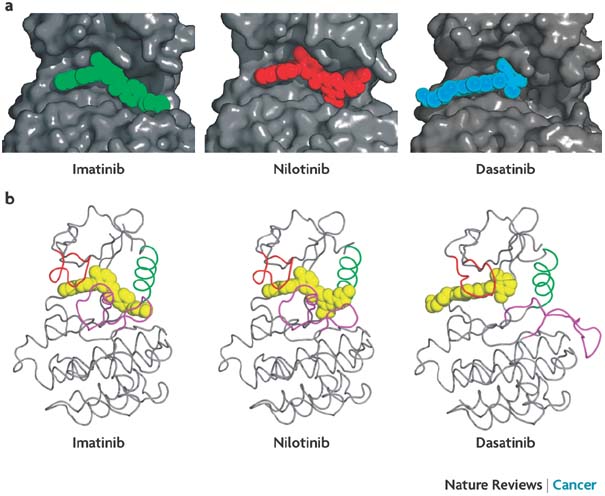 Weisberg et al. Nat Rev Cancer. 2007;7:345.
3rd Generation TKIs
Ponatinib – (Ariad)
DCC-2036 – (Deciphera)
DCC-2157 – (Deciphera)

All are effective against BCR-ABL1 T315I mutations and show higher activity than imatinib against other TK mutations
[Speaker Notes: http://www.ncbi.nlm.nih.gov/pmc/articles/PMC2804470/?tool=pmcentrez]
3.3 FLT 3 targeted inhibitors
FLT3 Expressed on 90% of AML (and B-ALL):
30% associated with an Internal Tandem Duplication (ITD) and/or a point mutation
Tyrosine Kinase autophosphorylation
Associated with more aggressive disease
High level of expression makes it a potential target
Three novel small compounds, all TKIs, are now in developmental stages:
Tandutinib (MLN518)
Lestaurtinib (CEP-701)
Midostaurin (PKC412)
Target: highly expressed receptor TK
[Speaker Notes: FLT3, a member of the receptor tyrosine kinase (RTK) class III, is preferentially expressed on the surface of a high proportion of acute myeloid leukemia (AML) and B-lineage acute lymphocytic leukemia (ALL) cells in addition to hematopoietic stem cells, brain, placenta and liver. An interaction of FLT3 and its ligand has been shown to play an important role in the survival, proliferation and differentiation of not only normal hematopoetic cells but also leukemia cells. Mutations of the FLT3 gene was first reported as an internal tandem duplication (ITD) of the juxtamembrane (JM) domain-coding sequence, subsequently as a missense mutation of D835 within a kinase domain. ITD- and D835-mutations are essentially found in AML and their frequencies are approximately 20 and 6% of adults with AML, respectively. Thus, mutation of the FLT3 gene is so far the most frequent genetic alteration reported to be involved in AML. Several large-scale studies in well-documented patients published to date have demonstrated that ITD-mutation is strongly associated with leukocytosis and a poor prognosis]
FLT3 Mutations
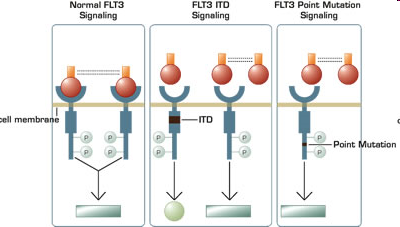 Mead et al.  Blood. 2007;110:1262-1270.
3.4 Proteasome Inhibitor
Bortezomib (Velcade)
Novel, potent and specific inhibitor of 26S proteasome
Boron-based di-peptide
Currently in use for MM and MCL
Therapeutic effect via blockade of NF-B activation
Blocks ubiquitin-signalled degredation of IB 
Inactive NF-B unable to perform pro-proliferative and anti-apoptotic function
Target: cellular component needed by tumour cell
Bortezomib Mode of Action
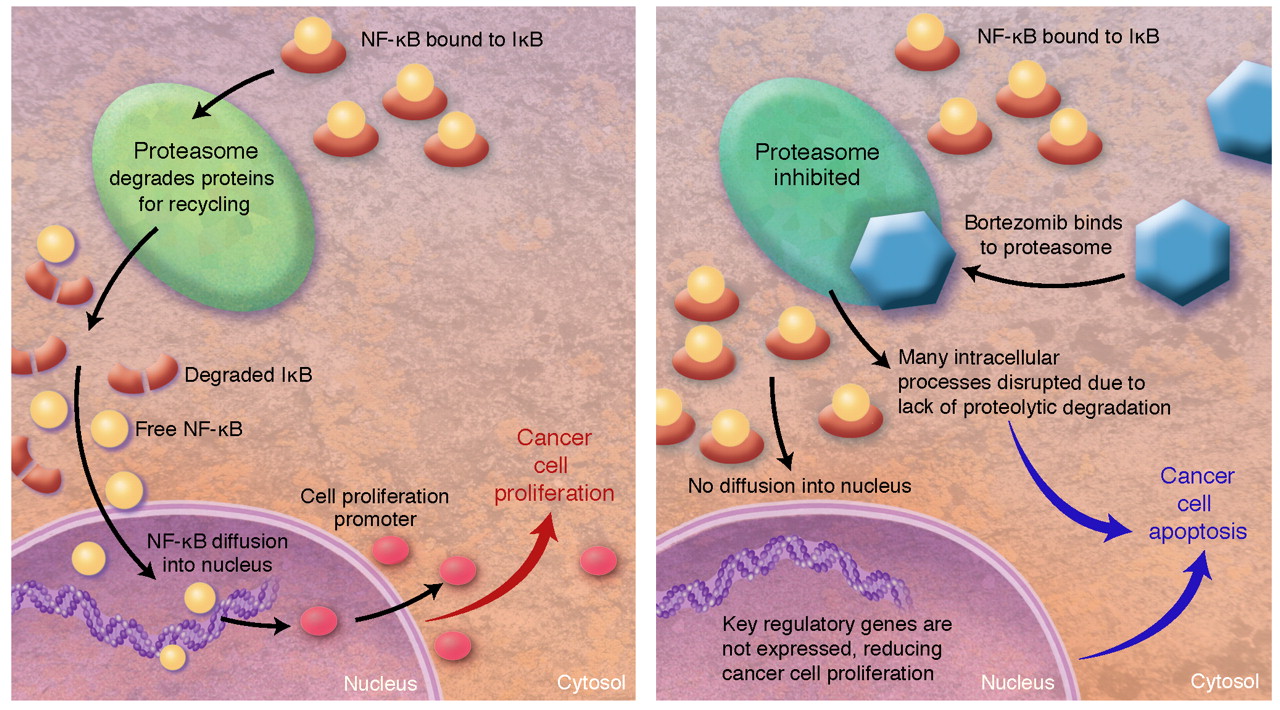 Am J Health Syst Pharm. 2008 Jul 1;65(13):1221-31.
[Speaker Notes: The left panel illustrates the nuclear factor kappa B (NF-kB) functioning in a cancer cell. NF-kB is primarily bound to inhibitor of
kappa B (IkB) in the cytosol. As IkB is degraded by the proteasome, NF-kB is freed and diffused into the cell nucleus. In the nucleus, NF-kB
promotes the expression of key proliferative compounds that promote cancer cell survival and proliferation. The right panel illustrates
how bortezomib disrupts the action of NF-kB. Illustration by Taina Litwak, CMI.]
Conclusions
Targeted therapies allow for reduced toxicity and higher levels of treatment success
Therapeutic agents designed to act upon specific malignant targets 
Monoclonal antibodies – often target tumour specific antigens
Small molecule inhibitors – often target tyrosine kinases
Many 2nd & 3rd generation targeted therapies currently being investigated
References
J.S Ross et al Targeted Therapies for Cancer Am J Clin Pathol 122:598-609 (2004)
Desany & Zhang Bioinformatics and cancer target discovery DDT Vol9, No18 (2004)
J Apperley Mechanism of resistance to Imatinib in CML. Lancet Oncol vol 8:1018-29 (2007)
Thomas et al Ph+ ALL a new era of challenges Blood ASH edition (2007)
Quintas-Cardama et al Flying under the radar: The new wave of BCR-ABL inhibitors Nature reviews vol 6:834-848 (2007)
Utecht & Kolesar. Am J Health Syst Pharm. 2008 Jul 1;65(13):1221-31.
Estey E. New drugs in acute myeloid leukemia. Semin Oncol. 2008 Aug;35(4):439-48